Формирование навыков смыслового чтения  как  способа  усвоения  УУД  и  первичных навыков работы с  информацией
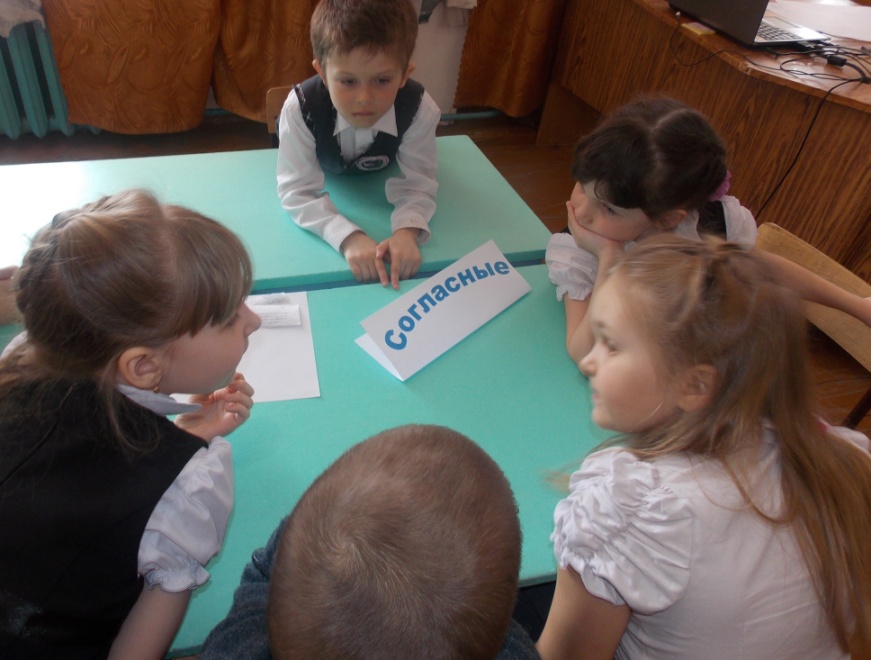 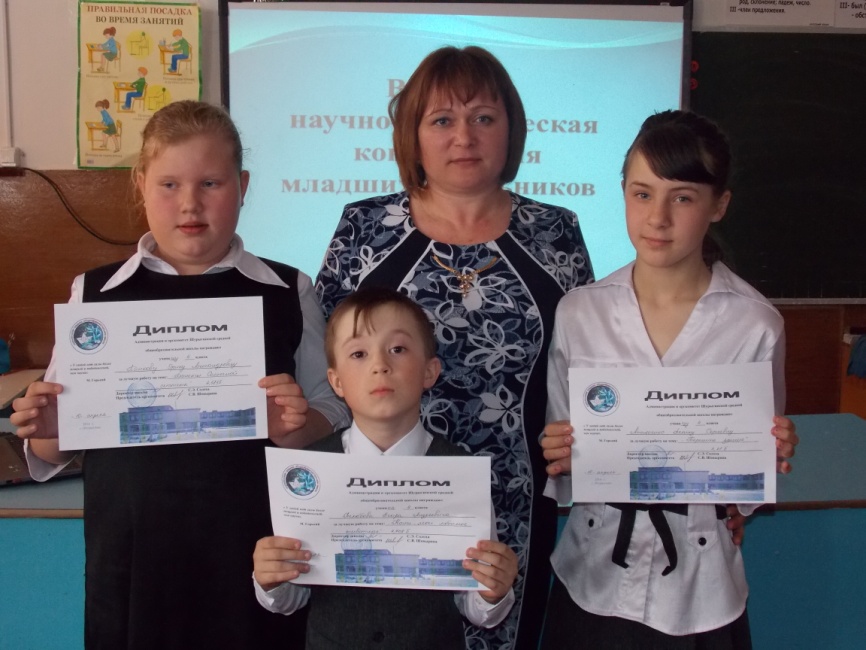 Цель:   создание условий для формирования  навыков  смыслового чтения  как  способа  усвоения  обучающимися универсальных учебных действий  и первичных навыков работы с информацией.
Приём «Корзина идей»
идеи
имена
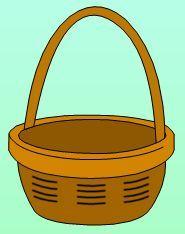 понятия
решения
предположения
Приём «Кластер».
Звуки языка
Согласные
Гласные
Глухие
Мягкие
Ударные
Безударные
Звонкие
Твердые
Прием “Синквейн”
Первая строка. 1 слово – понятие или тема (существительное). 
Вторая строка. 2 слова – описание этого понятия (прилагательные). 
Третья строка. 3 слова – действия (глаголы). 
Четвертая строка. Фраза или предложение, показывающее отношение к теме (афоризм) 
Пятая строка. 1 слово – синоним, который повторяет суть темы.
Звуки
Гласные и согласные.
Поются, звенят, шипят.
Используются в устной речи.
Голос.
Прием   “Лови ошибку”
ошибки 2 уровней:
явные, которые достаточно легко выявляются учащимися, исходя из их личного опыта и знаний;
скрытые, которые можно установить, только изучив новый материал.
Слова, которые обозначают предмет и отвечают на вопрос какой?,  называются именами  существительными. Слова солнце, кот, девочка, земляника – это имена существительные.
Имена существительные, которые обозначают живой предмет, называются живыми именами существительными, а существительные, которые обозначают неживой предмет, называются неживыми именами существительными.
Прием “Инсерт ”
Маркировочные пометки:
Знаком “+” отмечают информацию, которая известна ученику.
Знаком “!” отмечают новую информацию, новые знания.
Знаком “?” отмечается то, что осталось непонятно и требует дополнительных сведений.
Приём  «Тонкие и толстые   вопросы»
Успеваемость учащихся
Спасибо за внимание!